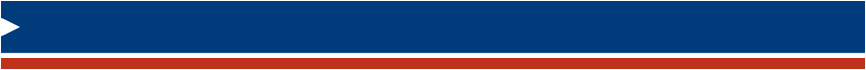 ASAM TRANSITION
OCTOBER 1, 2018
Mee-Lee D, Shulman GD, Fishman MJ, Gastfriend DR, Miller MM, eds. The ASAM Criteria:  Treatment Criteria for Addictive, Substance-Related, and Co-Occurring Conditions.  3rd ed.  Carson City, NV: The Change Companies®, 2013.
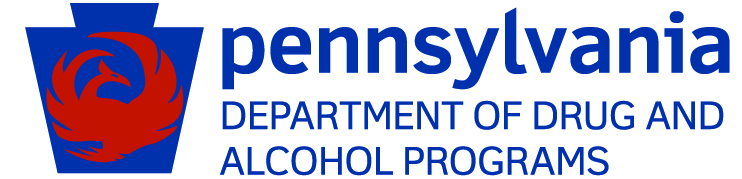 DISTINGUISHING LEVELS OF CARE
3.5 “Clinically Managed High-Intensity Residential Services (Adult Criteria)
3.5 “Clinically Managed Medium-Intensity Residential Services (Adolescent Criteria)
3.7 “Medically Monitored Intensive Inpatient Services (Adult Criteria)
3.7 “Medically Monitored High-Intensity Inpatient Services (Adolescent Criteria)
DISTINGUISHING LEVELS OF CARE
3.5 “Clinically Managed High-Intensity Residential Services (Adult Criteria)
Clinically Managed
Residential
3.7 “Medically Monitored Intensive Inpatient Services (Adult Criteria)
Medically Monitored
Inpatient
3.5 “Clinically Managed High-Intensity Residential Services (Adult Criteria)
All Non-hospital Residential Facilities
Therapeutic community
Variable LOS
Clinically Trained Staff
Usually a free-standing residential treatment facility
3.5 “Clinically Managed High-Intensity Residential Services (Adult Criteria)
Co-Occurring Enhanced
A non-hospital residential facility that is also licensed by OMHSAS as a Residential Treatment Facility for Adults (RTFA)
3.7 “Medically Monitored Intensive Inpatient Services (Adult Criteria)
By ASAM definition (p265):  “appropriate for patients whose subacute biomedical and emotional, behavioral, or cognitive problems are so severe that they require inpatient treatment, but who do not need the full resources of an acute care general hospital or a medically managed inpatient treatment program.”
3.7 “Medically Monitored Intensive Inpatient Services (Adult Criteria)
Examples (p266)
Poorly controlled asthma
Hypertension
Diabetes
Anxiety
Hypomanic behavior
3.7 “Medically Monitored Intensive Inpatient Services (Adult Criteria)
Previous LOCs
Medically Monitored Inpatient
Medically Managed Inpatient
3.7 “Medically Monitored Intensive Inpatient Services (Adult Criteria)
Physician Monitoring
Available to assess the patient in person w/in 24 hrs. of admission and thereafter as medically necessary
Nursing Care
24 hr. nursing care
3.7 “Medically Monitored Intensive Inpatient Services (Adult Criteria) –COD Enhanced
Psychiatric services are available onsite with consultation within 8 hours by telephone or 24 hours in person which may include, but are not limited to, psychiatric evaluation if needed, a mental health professional completing an assessment, administration of psychotropic medications, or the delivery of mental health clinical interventions by qualified staff.
3.7 “Medically Monitored Intensive Inpatient Services (Adult Criteria) –COD Enhanced
A Mental Health Professional is defined as a person who meets one of the following credentials: 
Has a graduate degree from a college or university that is accredited by an agency recognized by the United States Department of Education or the Council for Higher Education Accreditation in a generally recognized clinical discipline in which the degree program includes a clinical practicum.
Has an equivalent degree from a foreign college or university that has been evaluated by the Association of International Credential Evaluators or the National Association of Credential Evaluation Services.
Is licensed in a generally recognized clinical discipline that includes mental health clinical experience.
DISTINGUISHING LEVELS OF CARE
All non-hospital residential facilities are 3.5 LOCs
Some non-hospital residential facilities with appropriate medical staff might also be 3.7.
The SAME facility MAY deliver both LOCs depending on client need and staff availability.